Клуб «Формула активности»
Скандинавская ходьба – самый доступный вид активного отдыха для старшего поколения. Оригинальность рабочей программы «Формула активности» заключается в том, что она позволяет в сравнительно короткие сроки познакомить пожилых людей с техникой скандинавской ходьбы, правилами подбора инвентаря, способами организации и проведения самостоятельных тренировочных занятий, а также приемами контроля и регулирования нагрузки.
Скандинавская ходьба.Занятие на открытом воздухе (Охвачено 14 чел. – пенс.)
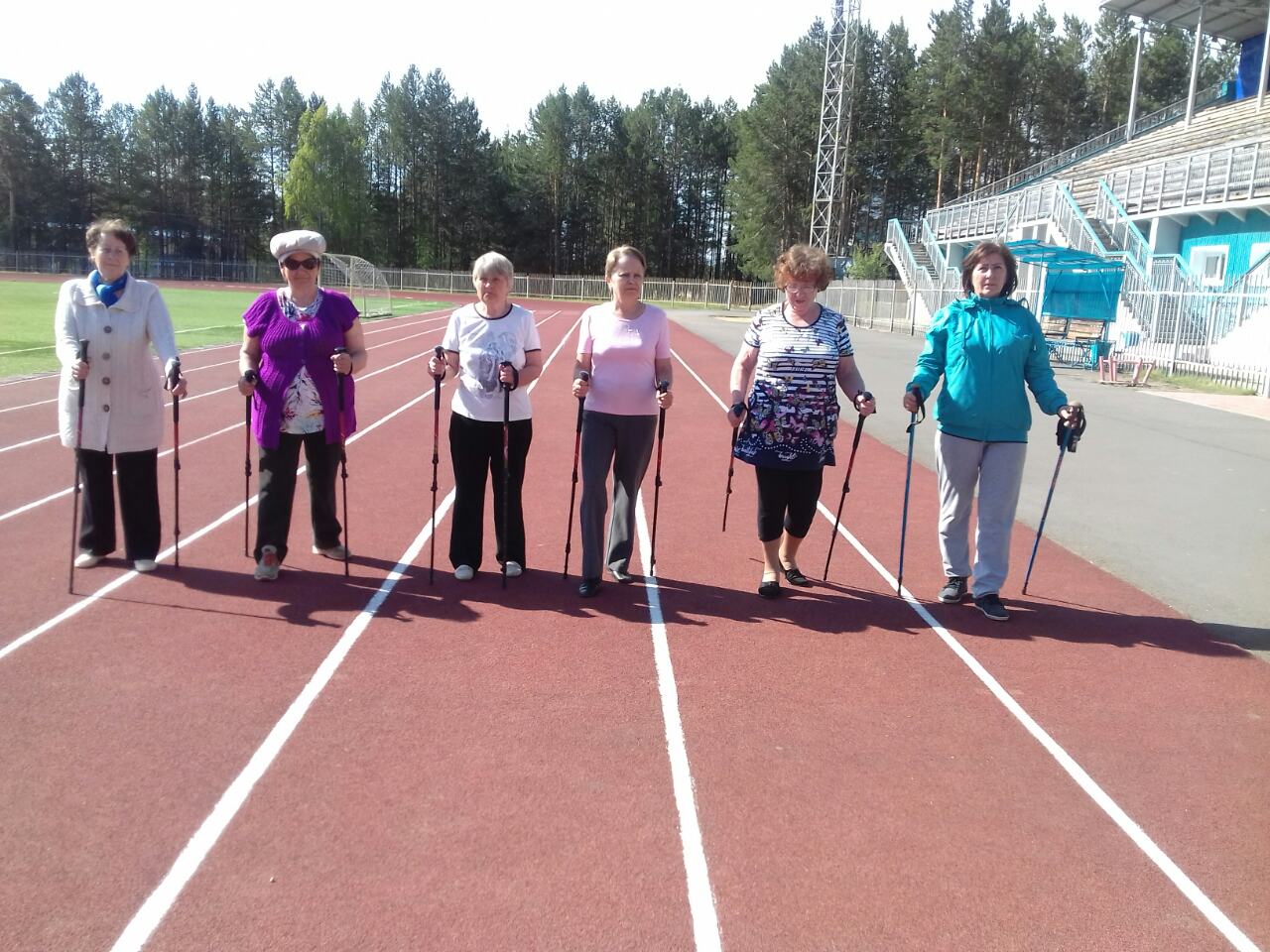 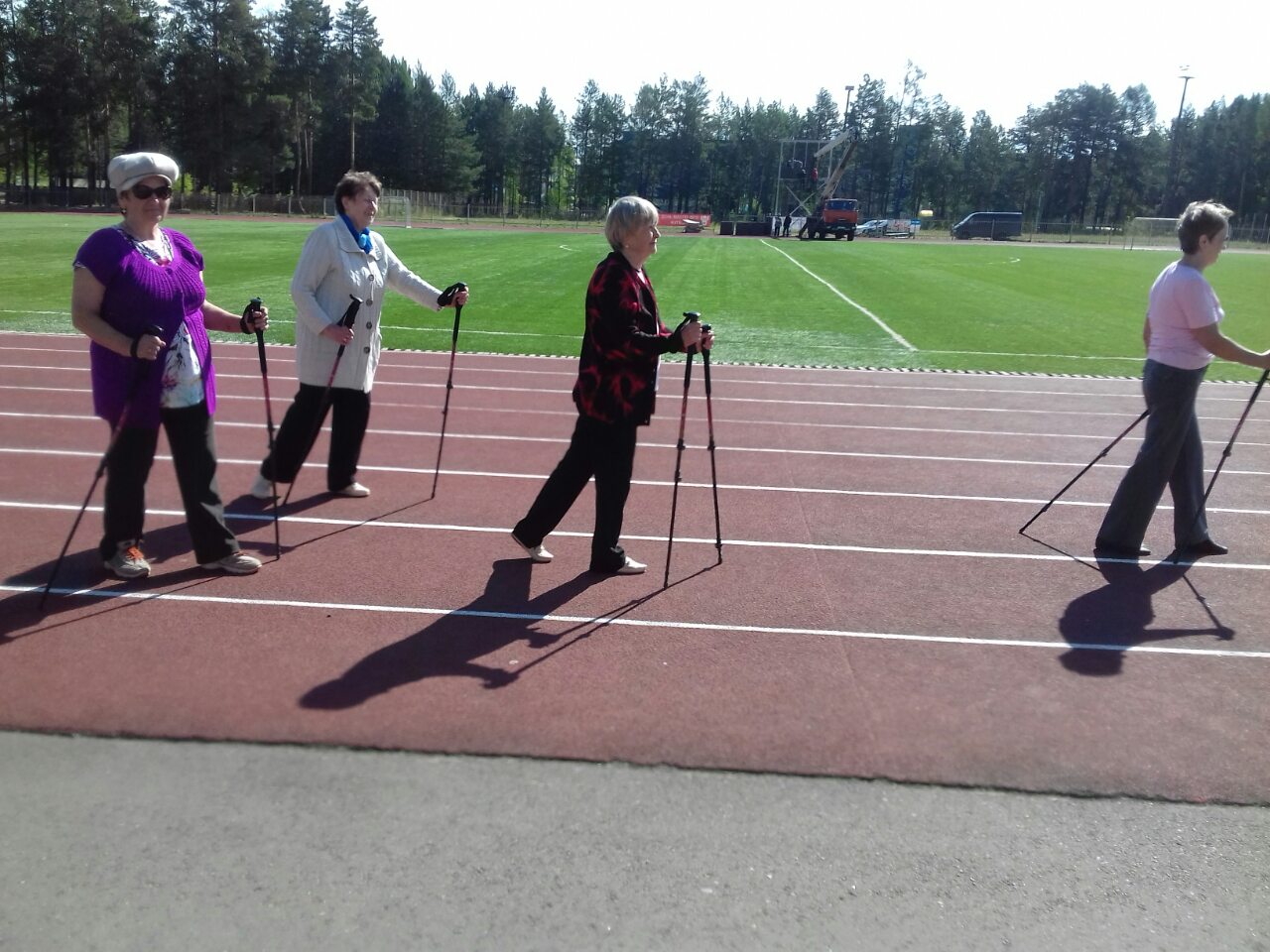 Легко и просто проходим все этапы
Разминка
Занятия на стадионе. Разминка и скандинавская ходьба.
Скандинавская ходьба в лесном массиве
Веселая новогодняя скандинавская ходьба
Наши достижения
Участие в ежегодных мероприятиях Всероссийского дня ходьбы позволяет пожилым гражданам не терять интерес к жизни, быть активными и позитивными, получать сертификаты и дипломы за участие в городских и региональных мероприятиях, как в личном первенстве, так и в командных фестивалях и марафонах Северной ходьбы.
Команда к старту готова!
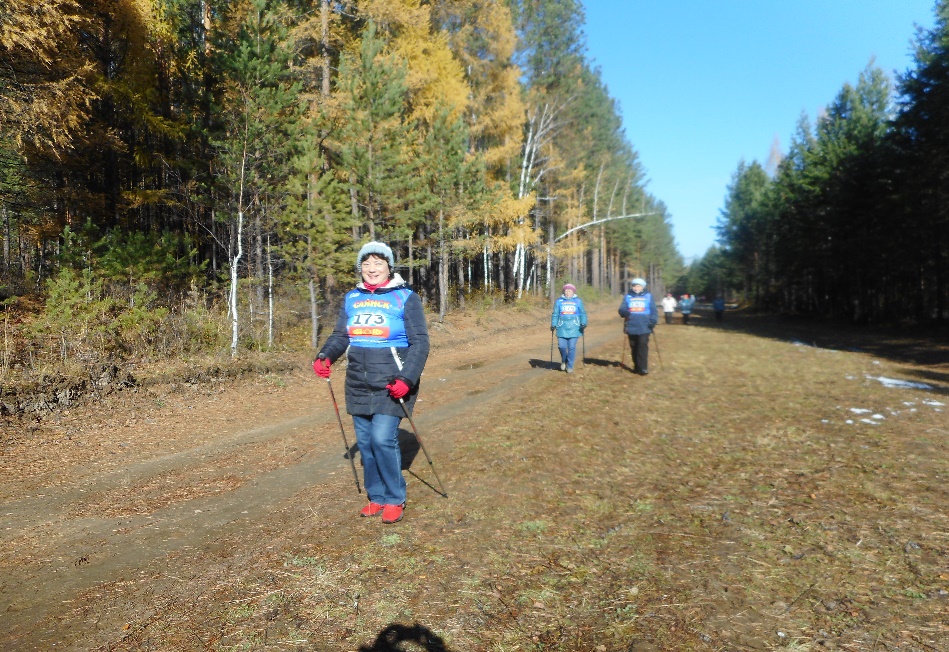 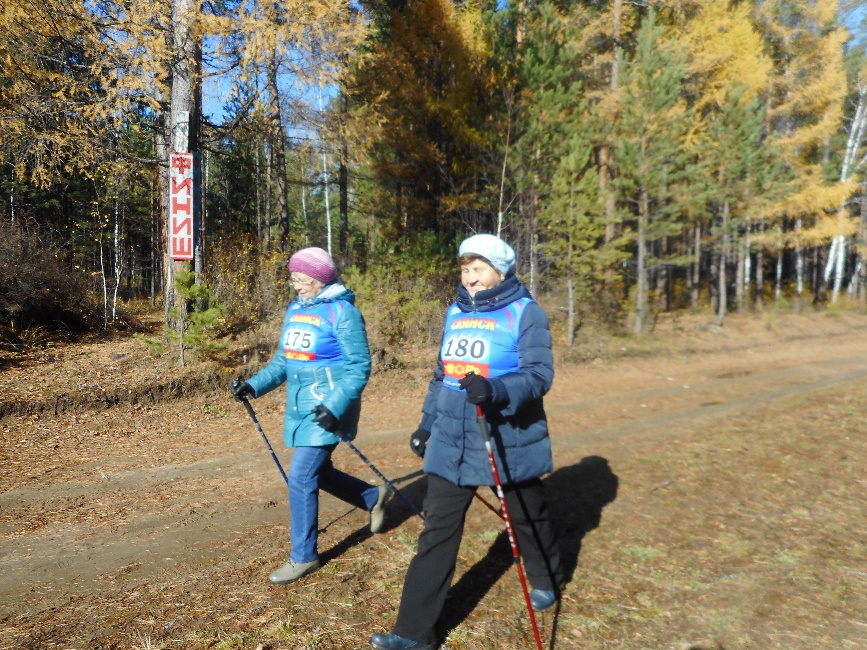 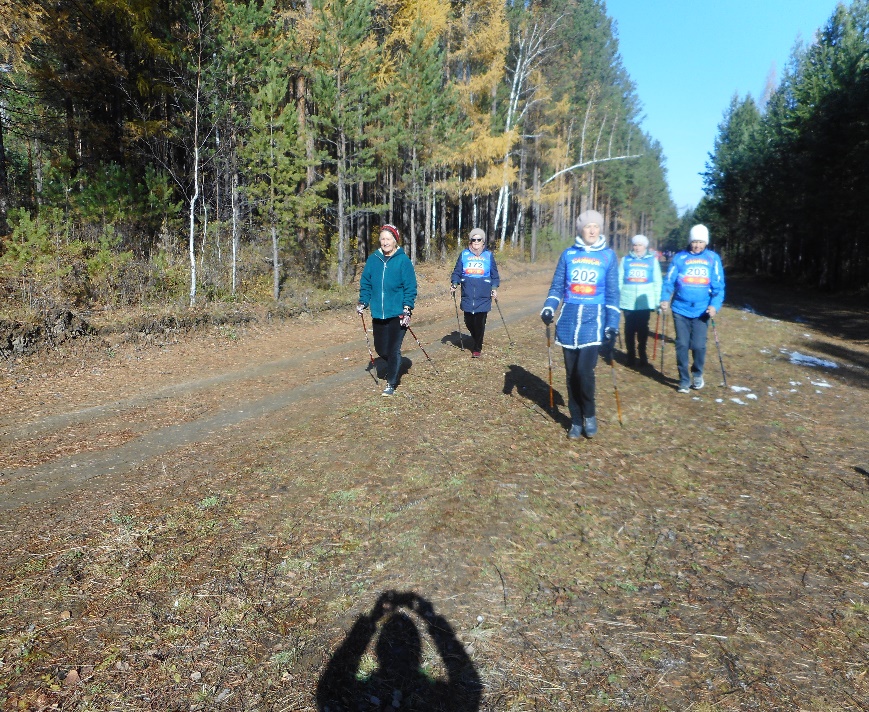 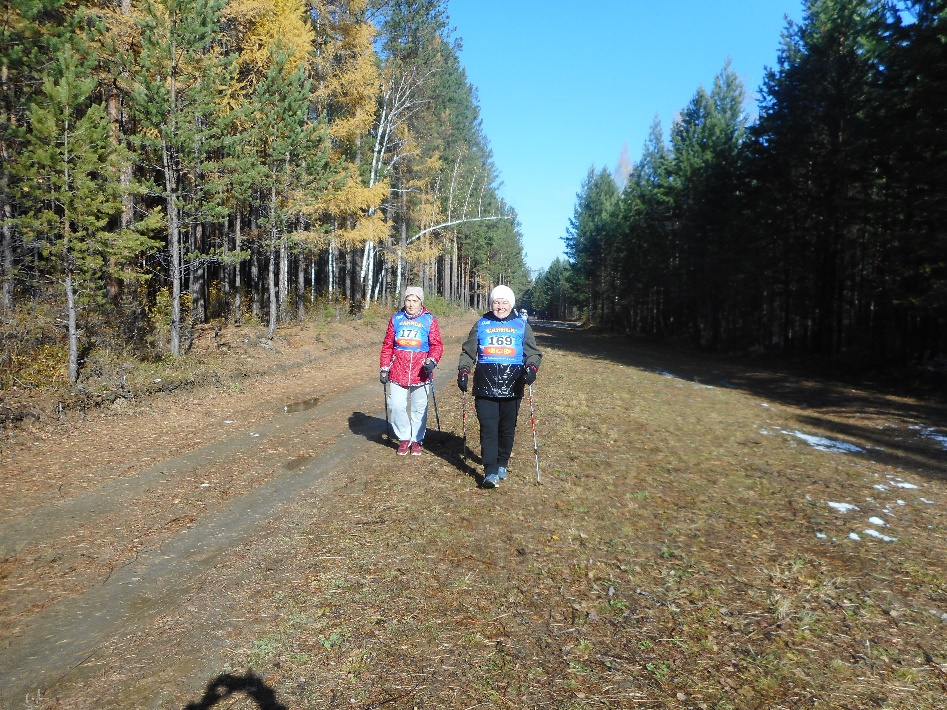 Почетное II место по скандинавской ходьбе
Всероссийский День ходьбы
Северная ходьбана стадионе микрорайона Строителей прошел седьмой этап городской Спартакиады среди людей пенсионного возраста – северная ходьба. Соревнования прошли в рамках Всероссийского дня ходьбы, который отмечался 2 октября.
Результативность
Регулярность и длительность посещения занятий улучшает результативность.
12 человек – увеличение скоростно - силовой выносливости, результат показан на Фестивале «Марафон северной ходьбы».
Увеличение мышечной силы показывает результат при измерении ручной динамометрии  у 29 человек.
Нормализация давления и быстрое восстановление пульса после нагрузки у 52 граждан.
Улучшение обмена веществ, снижение веса у всех граждан на 1-5 кг в течение года.
Восстановились утраченные двигательные навыки, улучшилась подвижность коленных и тазобедренных суставов, позвоночника.